Муниципальное дошкольное образовательное учреждение 
«Детский сад № 112»


Весну встречаем, 
Мамочек любимых поздравляем!
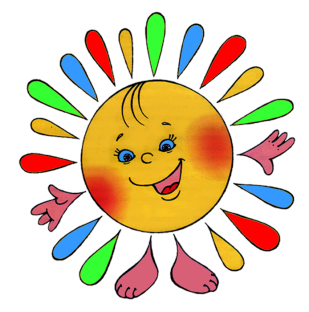 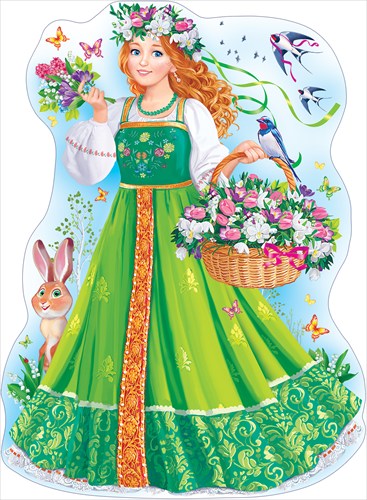 Подготовили:
учитель-дефектолог: Л.В. Мякутина
             воспитатели: Т.С. Бутурлина, 
                                    Д.А. Зарубина
группа № 1 «Семицветик»
март, 2019 г.
Солнышко лучистое улыбнулось нам,
Наступает праздник – праздник наших мам!
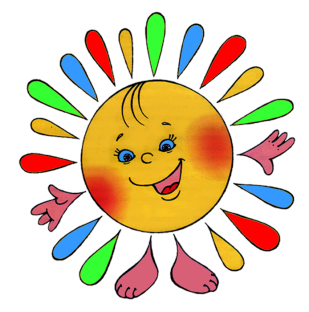 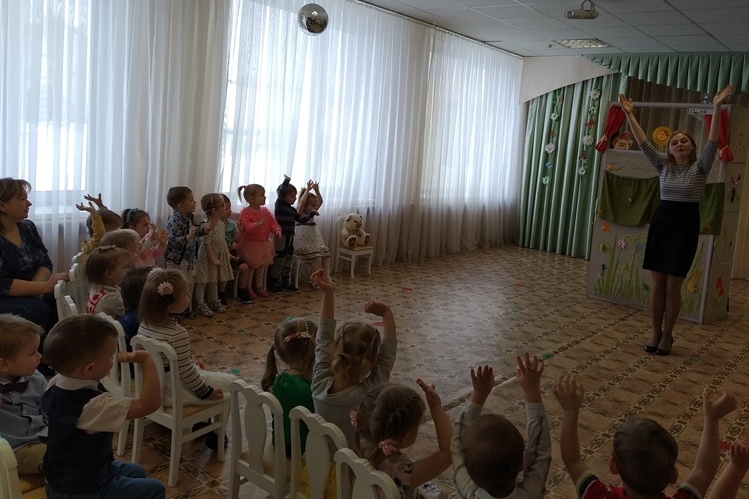 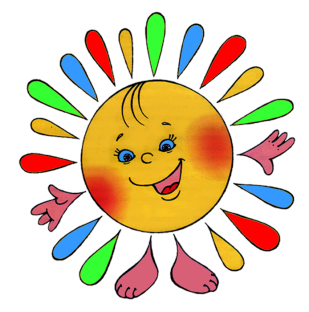 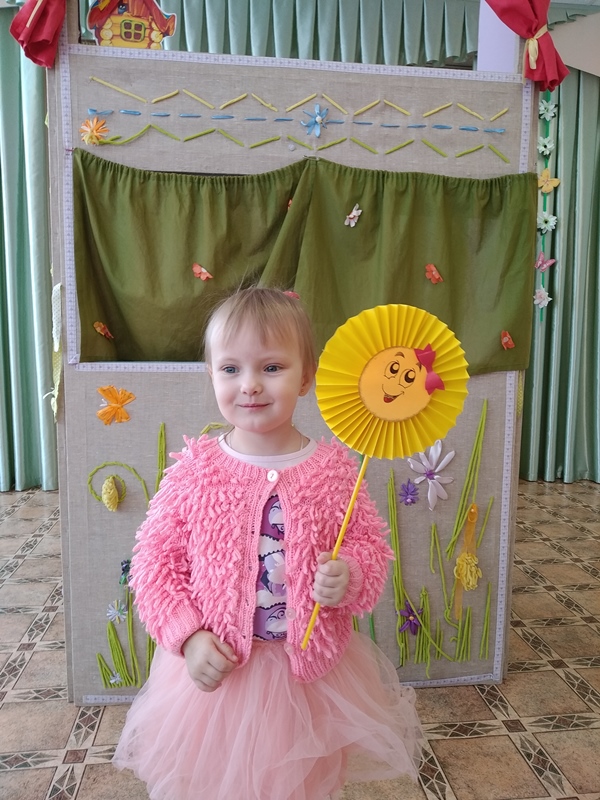 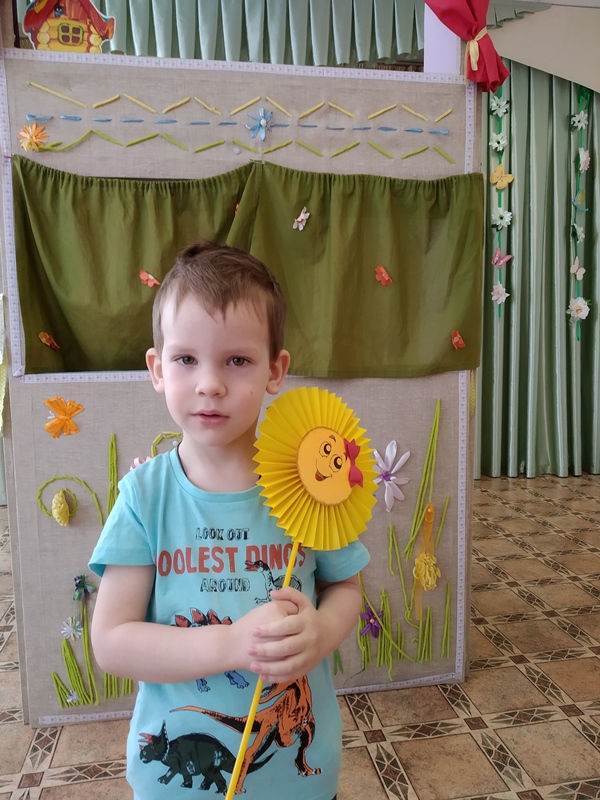 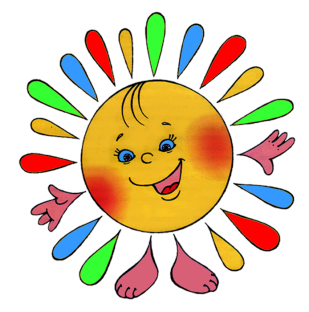 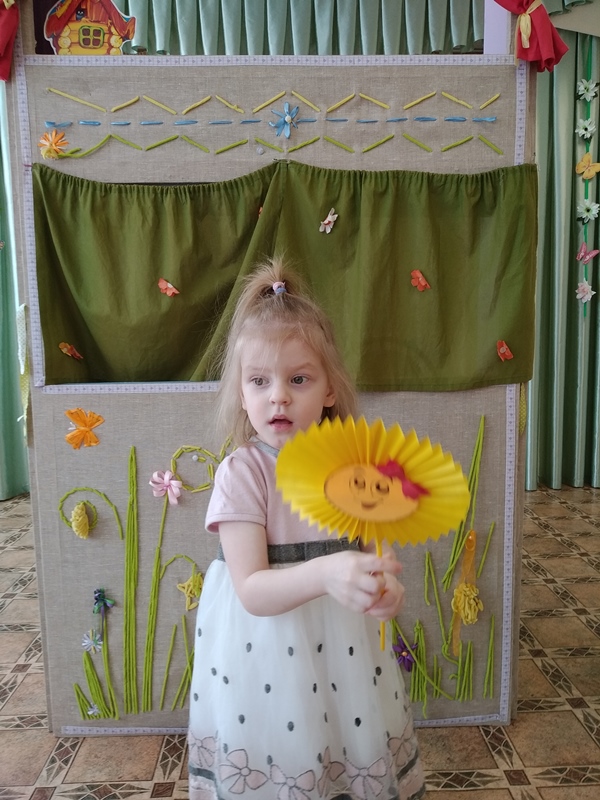 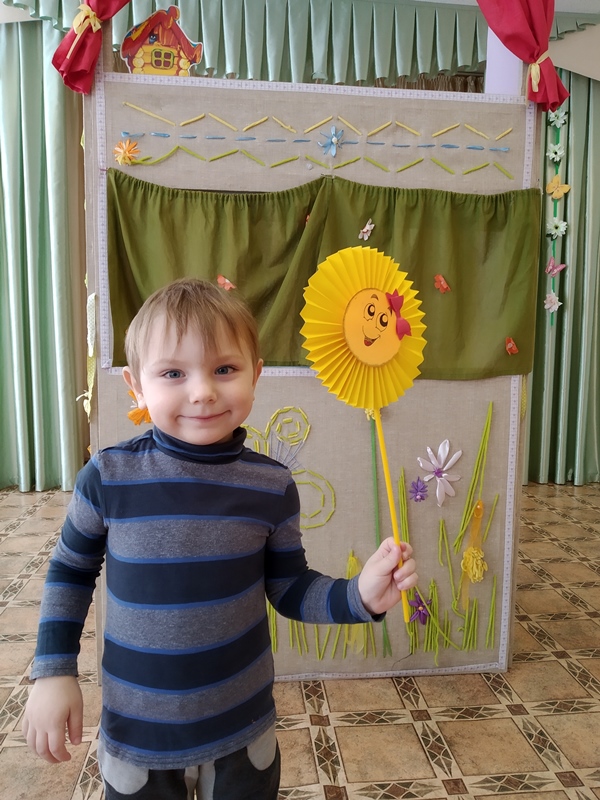 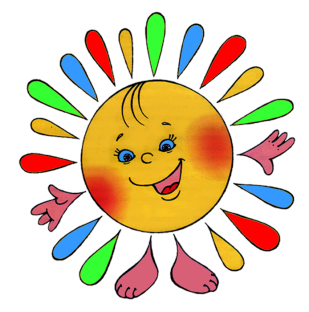 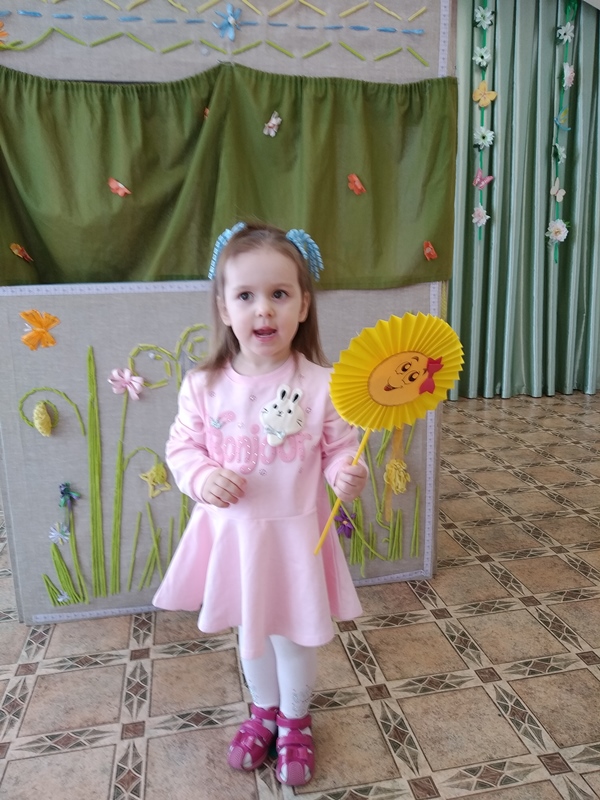 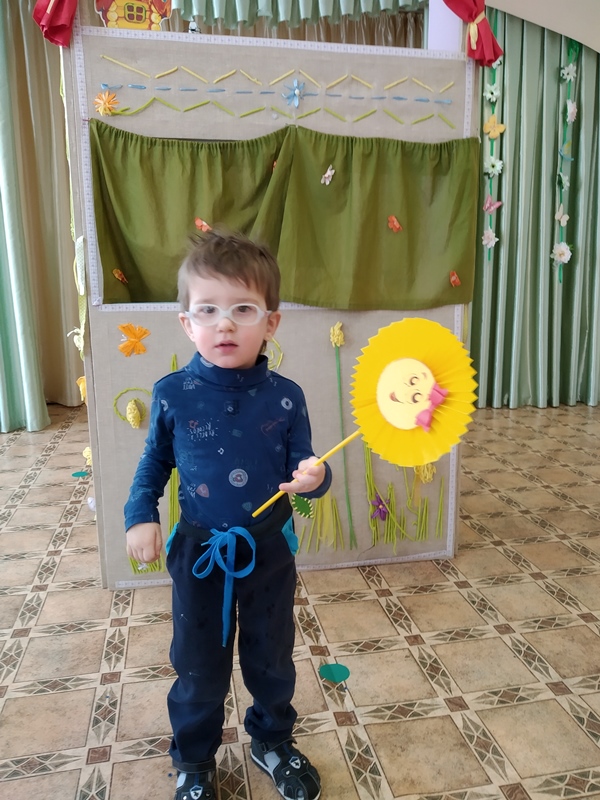 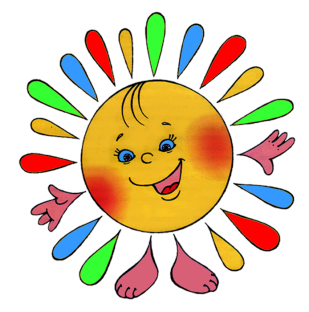 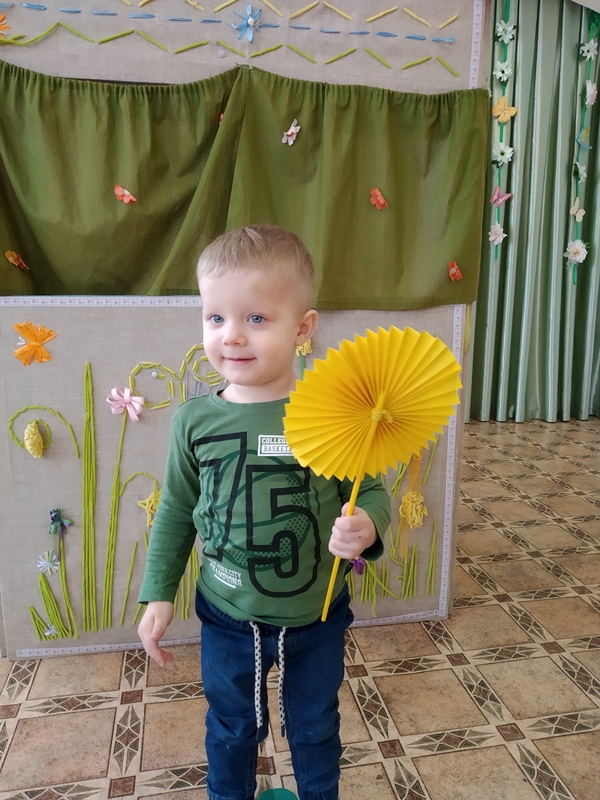 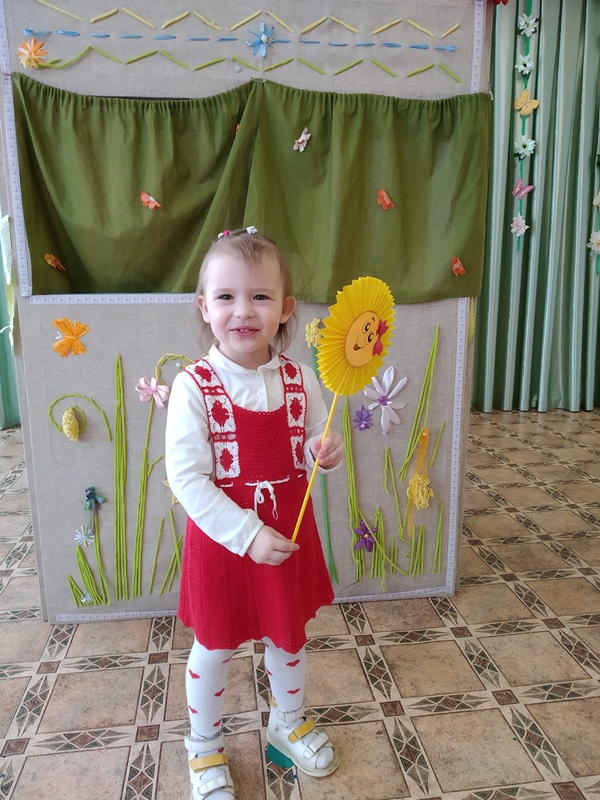 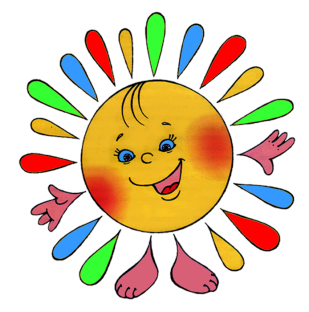 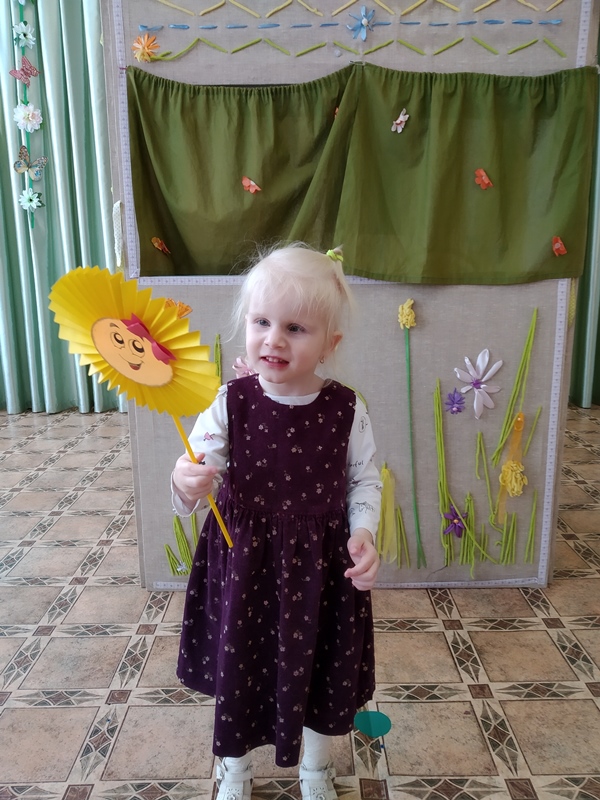 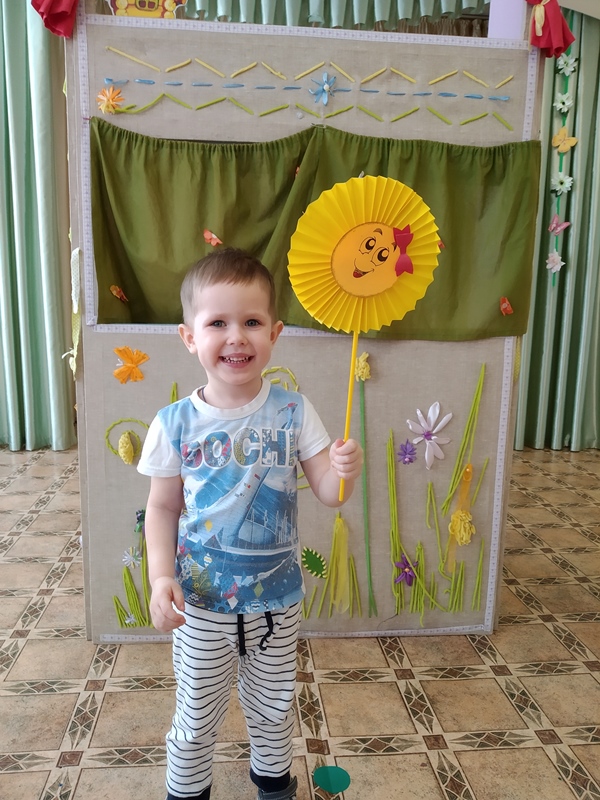 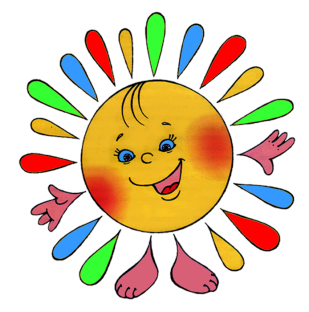 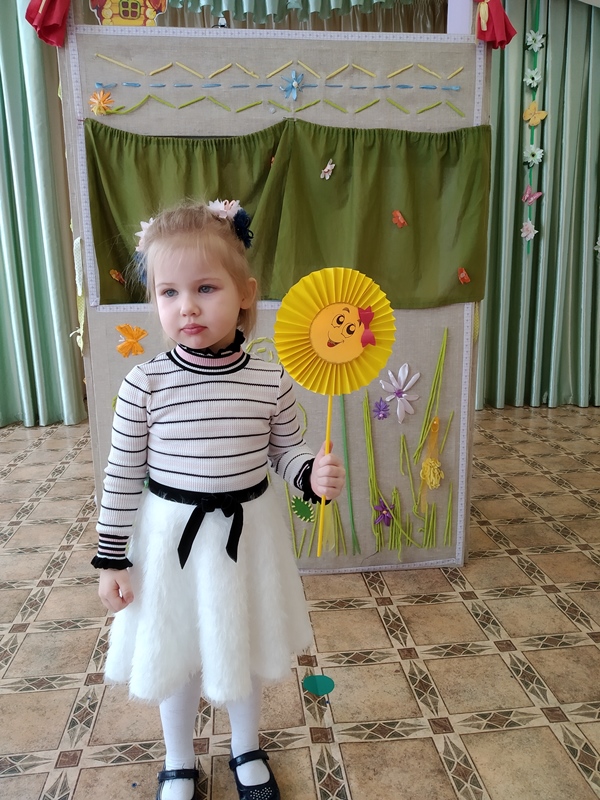 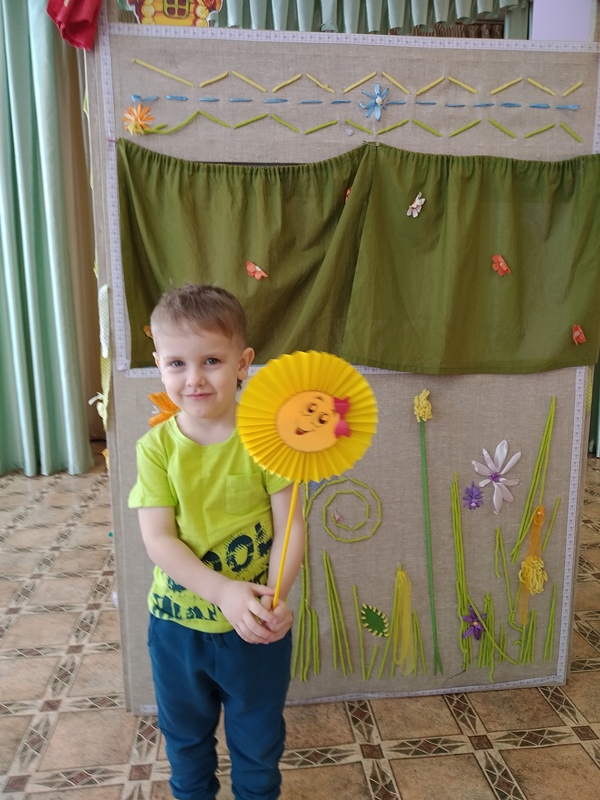 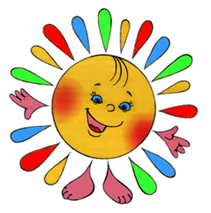 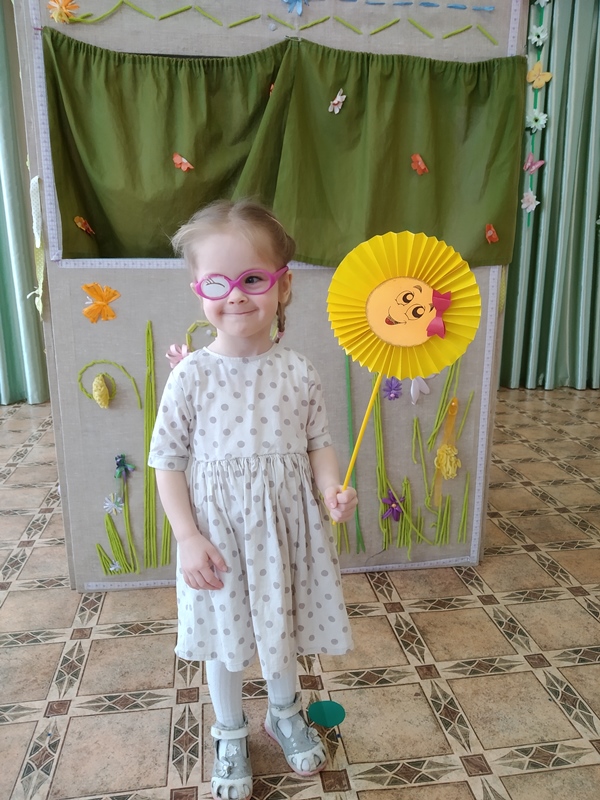 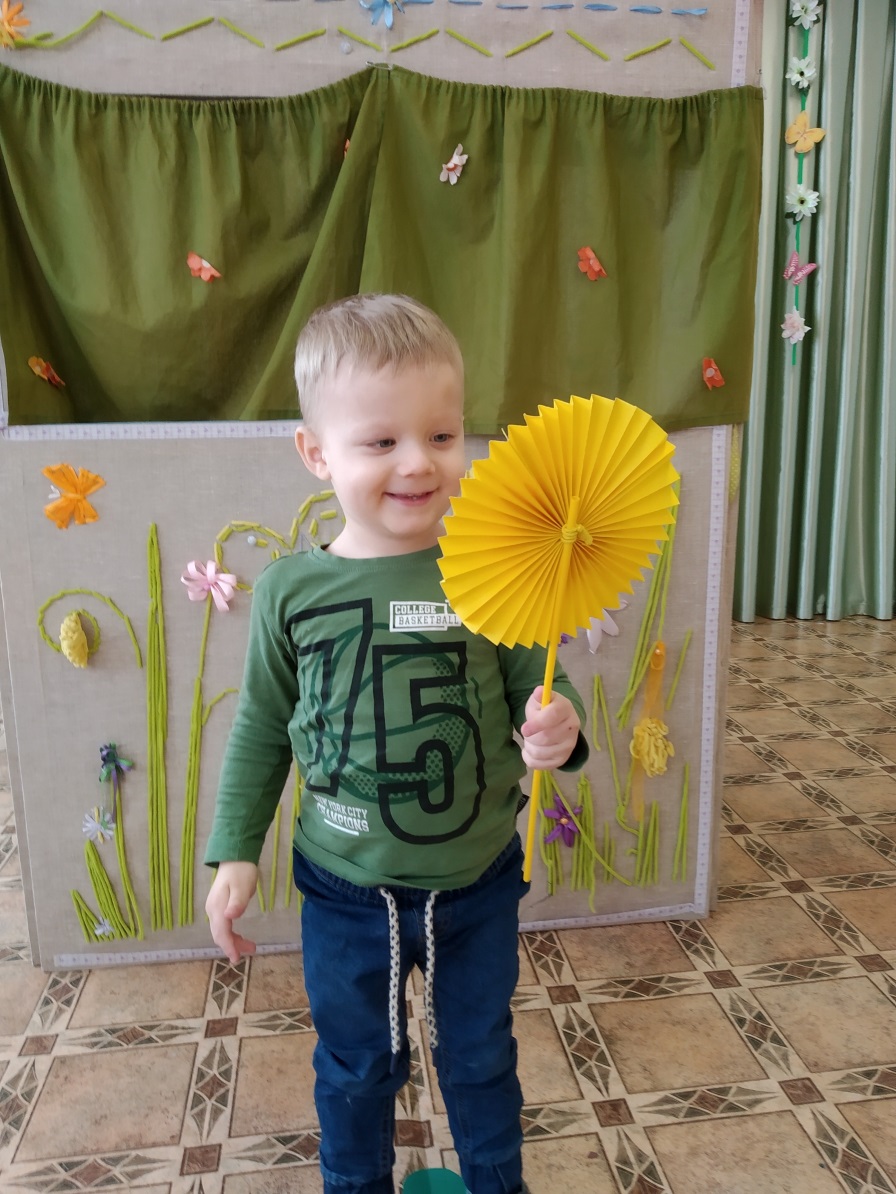 Родную нашу мамочку
Поздравим с женским днём 
И песенку про солнышко 
Для неё споём!
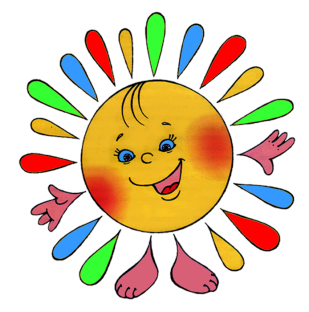 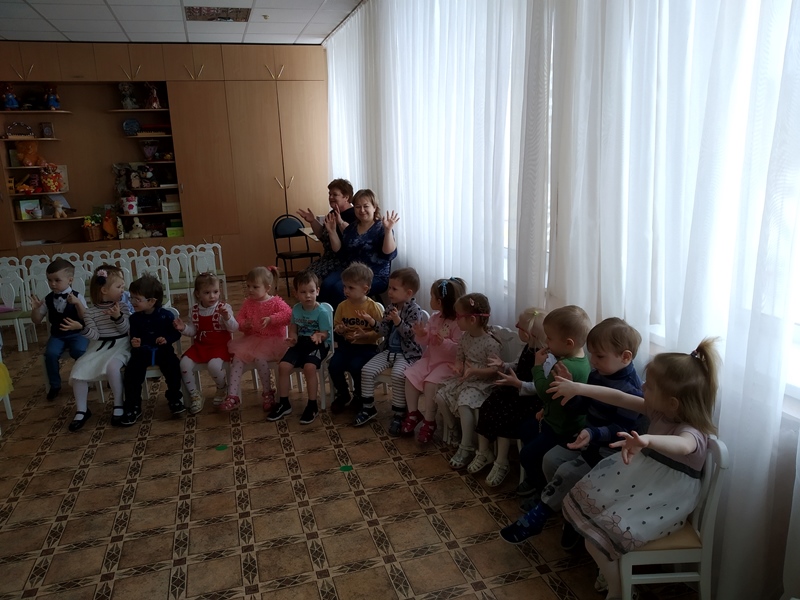 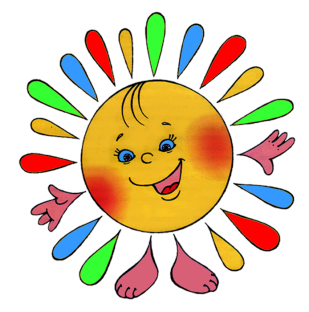 А ещё стихи расскажем!
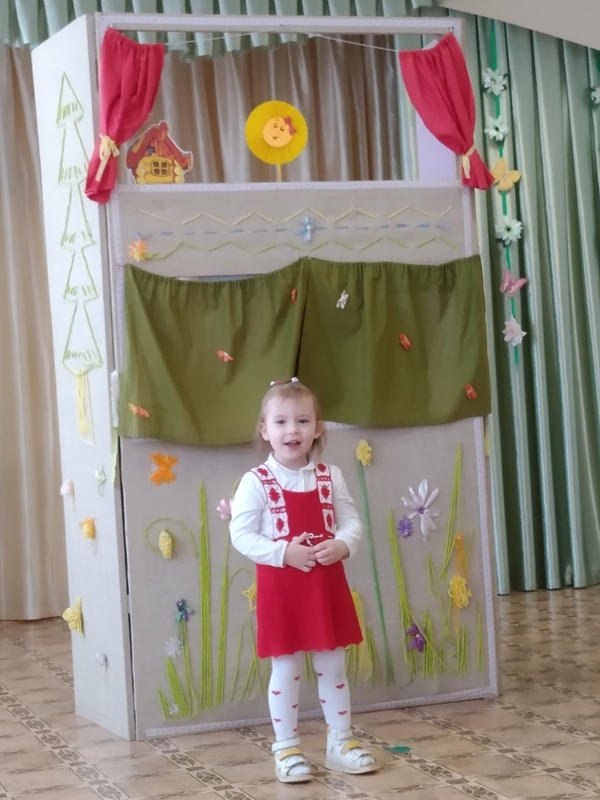 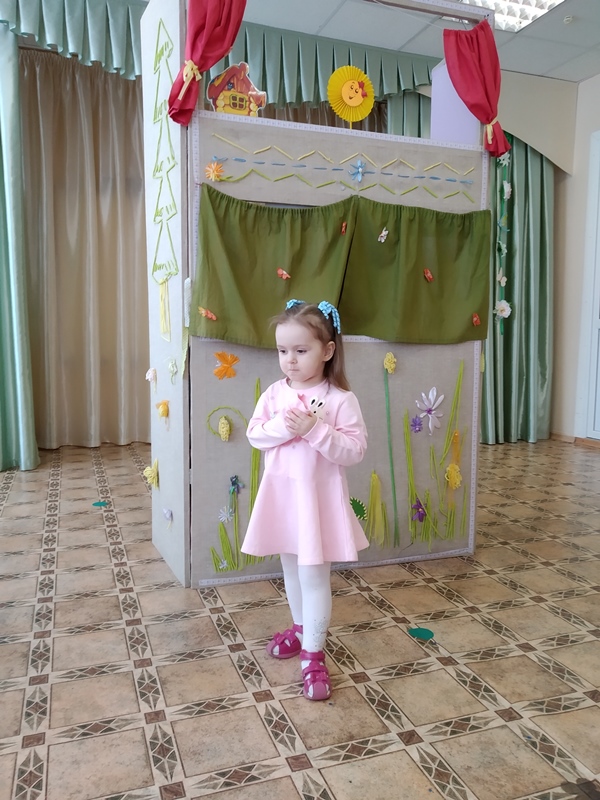 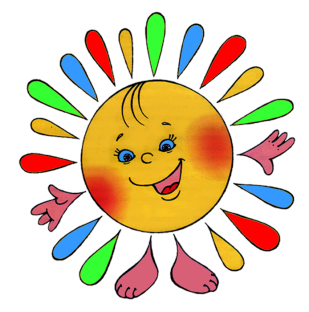 Для любимых мамочек, 
сделаем подарочки!
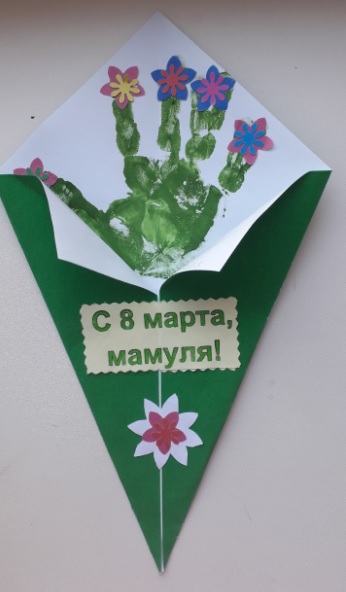 Нам на месте не сидится,
Любим мы повеселиться!
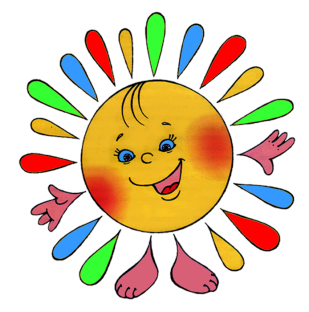 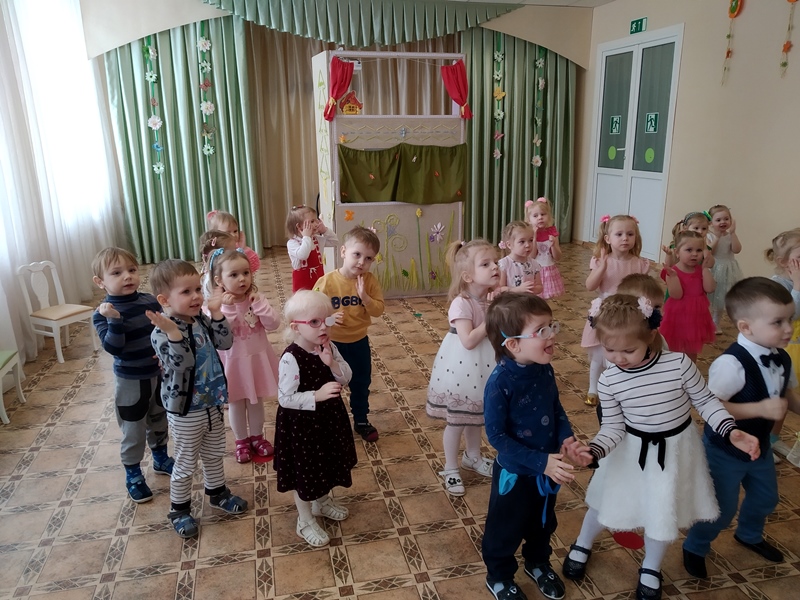 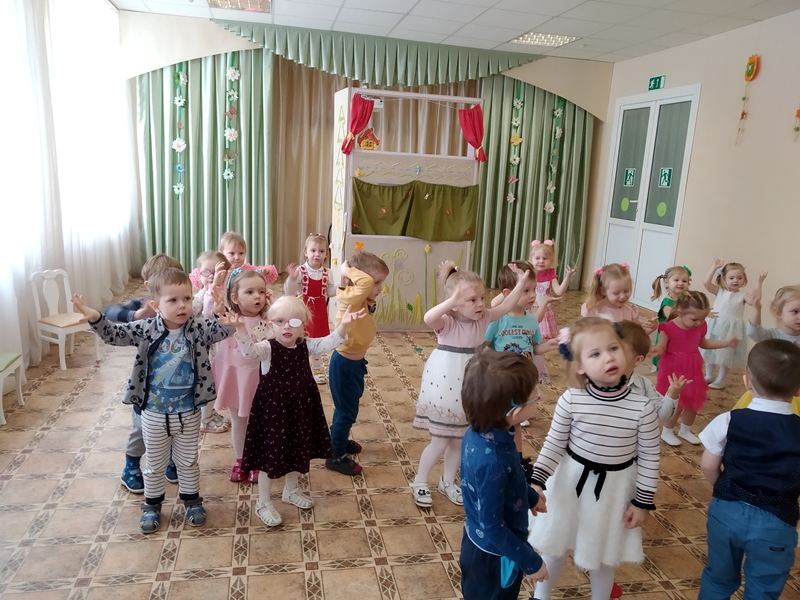 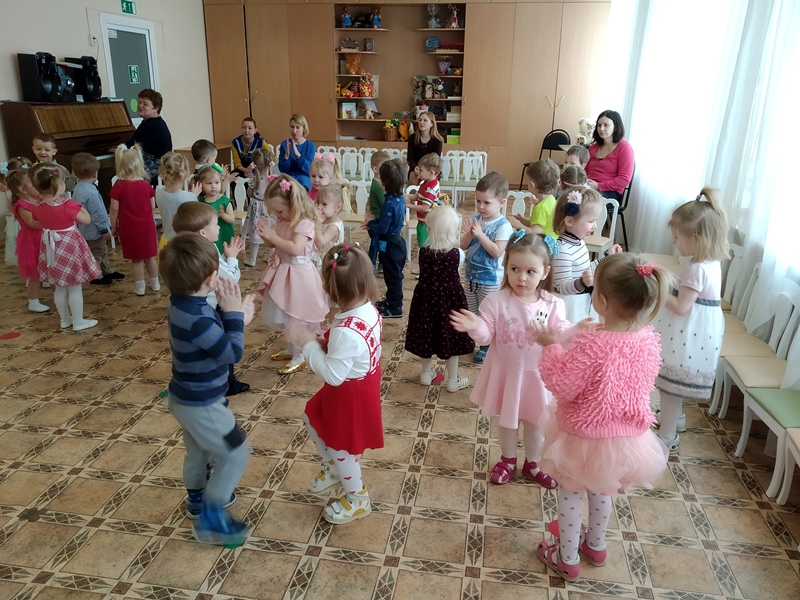 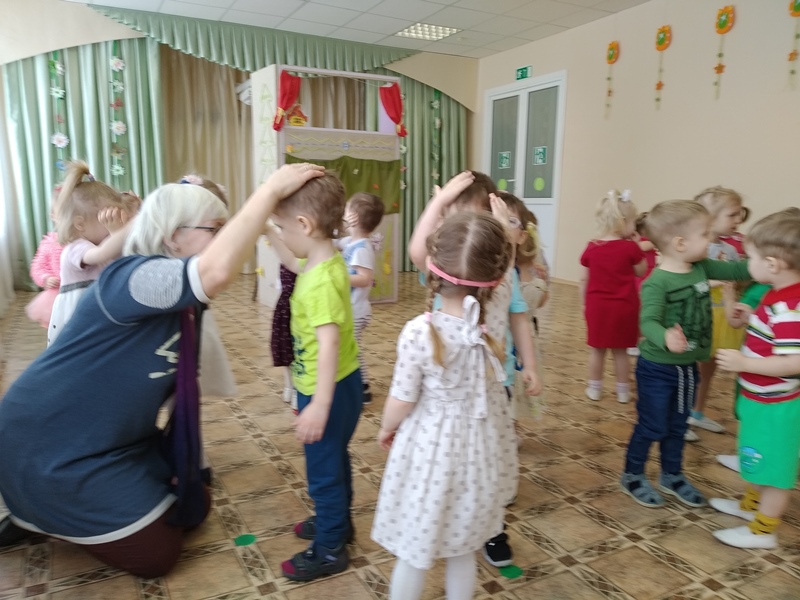 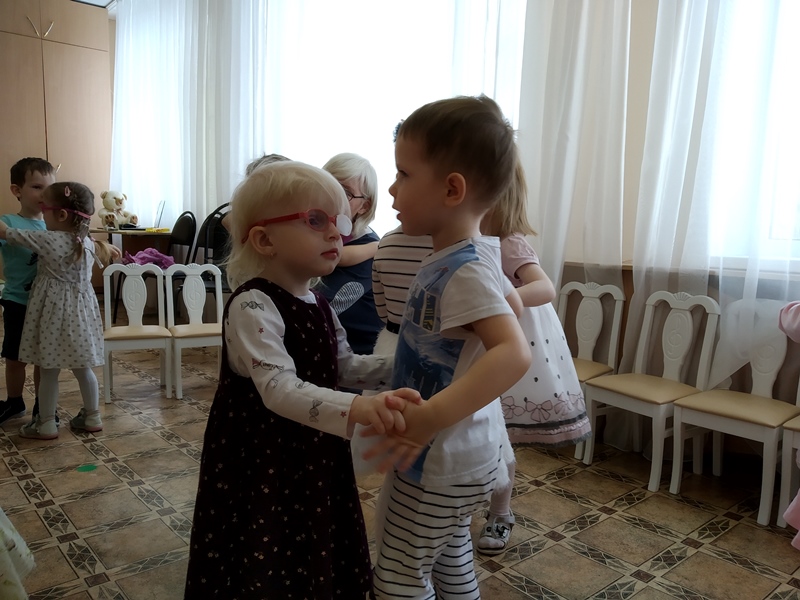 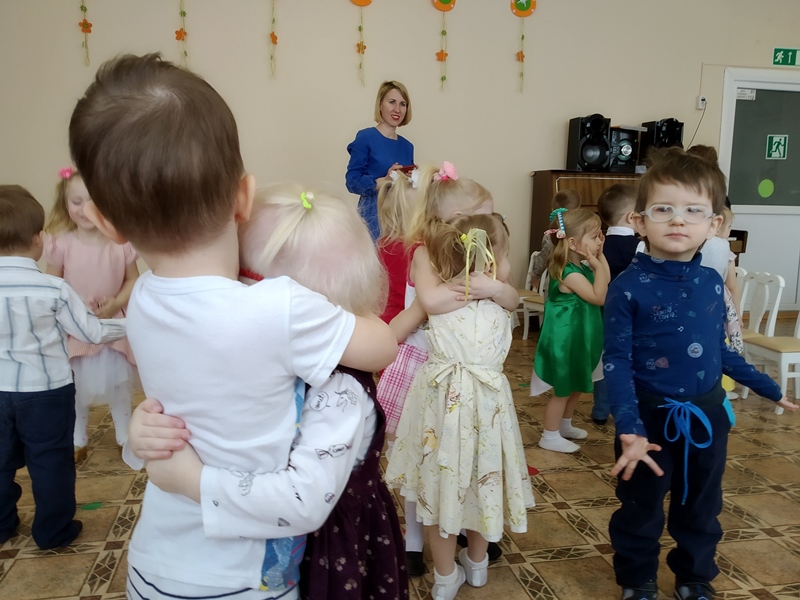 Мишка, мишка – хватит спать,
Мы хотим с тобой играть!
Мишка, мишенька, вставай, 
И ребяток догоняй!
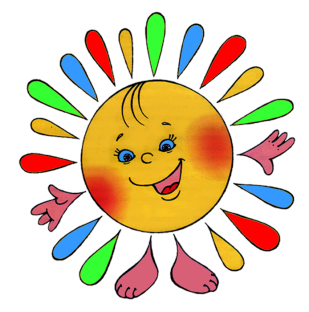 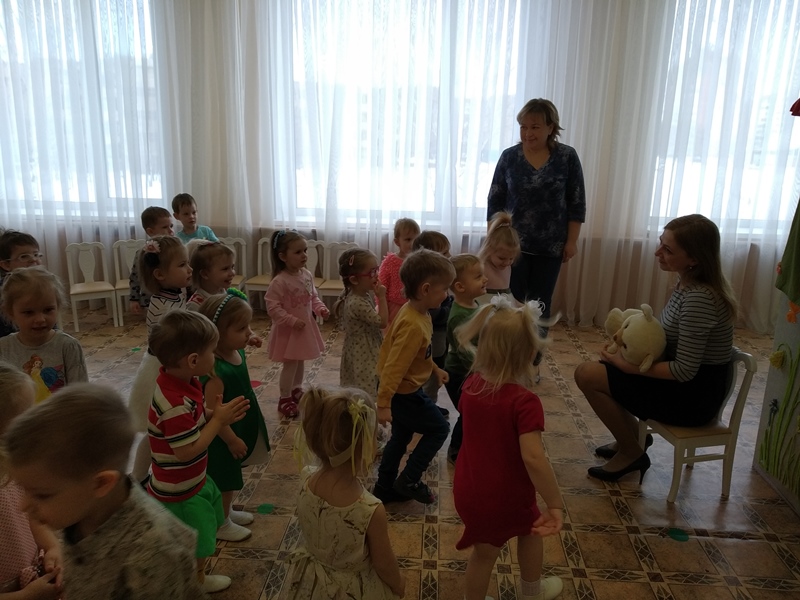 Ласковое солнышко светит нам с тобою,  Гладит по головушке лучиком-рукою.  Показалась тучка и полился дождик!  Эй, быстрей, ребятки, прячьтесь все под зонтик!
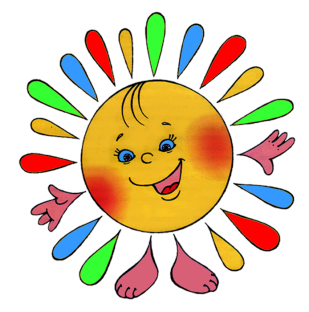 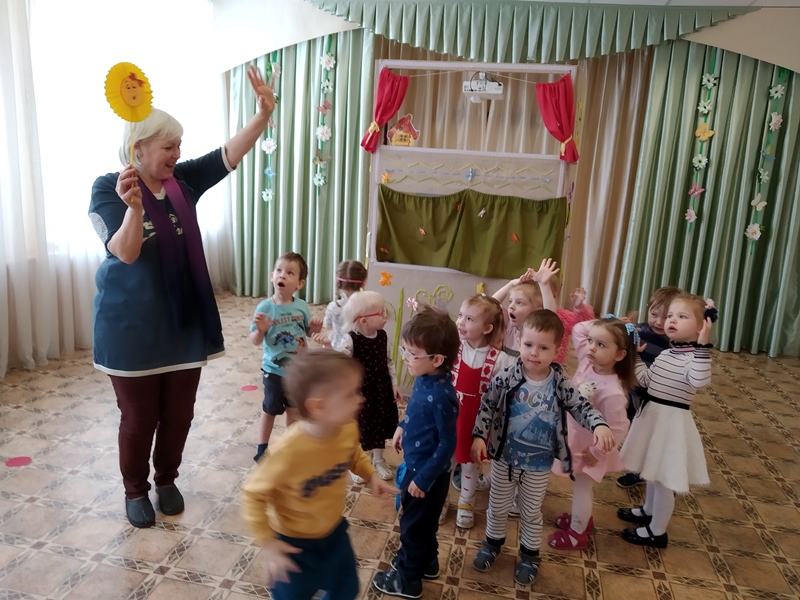 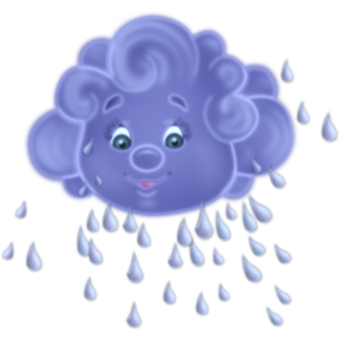 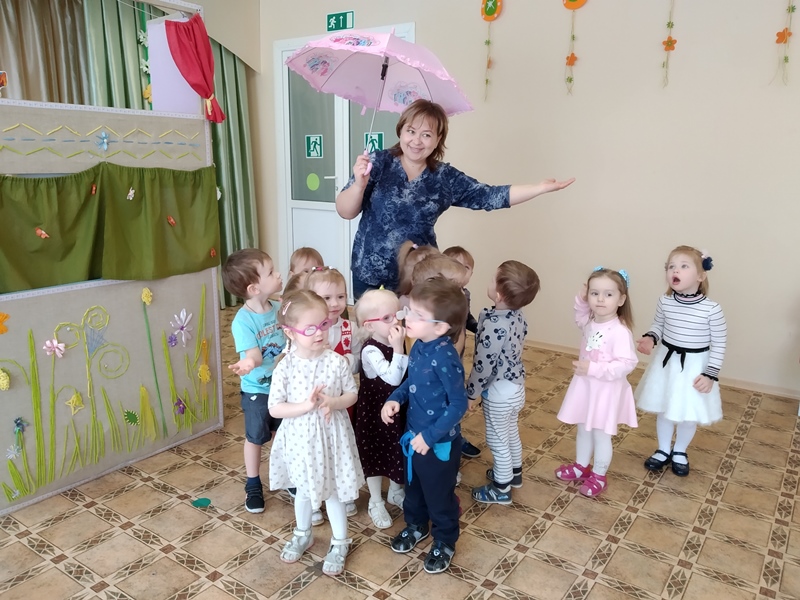 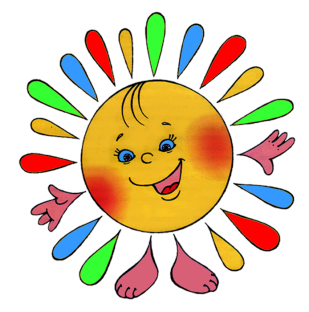 Очень сказки я люблю, с мамой их читаю.Всех героев узнаю, всех прекрасно знаю.
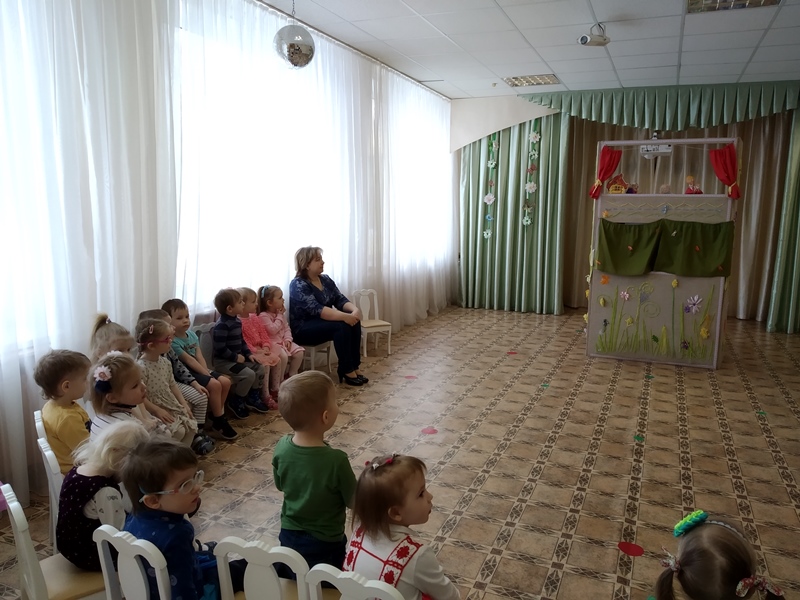 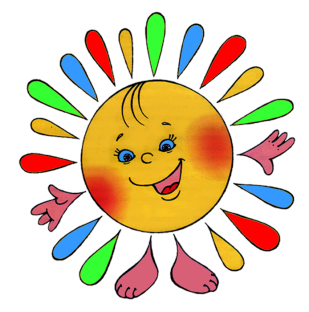 До новых встреч!
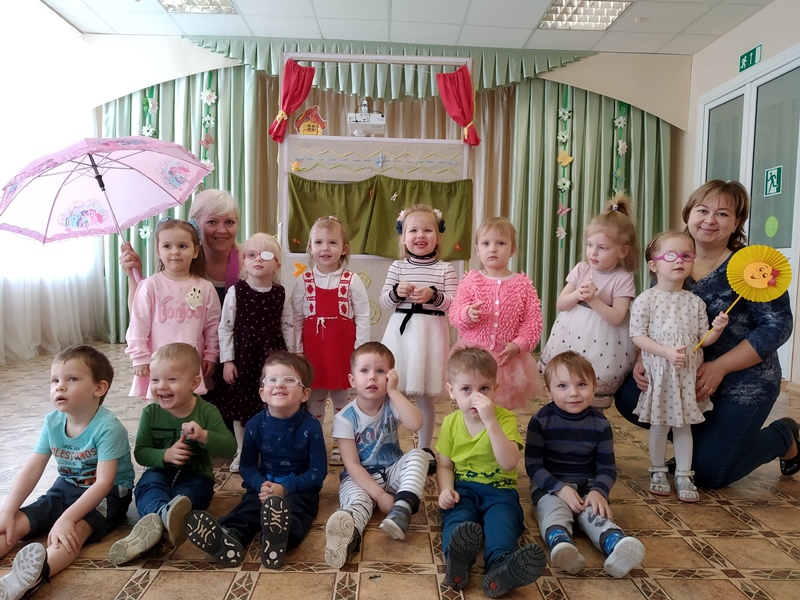